What and How Children Search on the Web
Author : Sergio Duarte Torres, Ingnar Weber
Source : CIKM’11
Advisor : Dr. Jia-Ling Koh
Speaker : I-Chih Chiu
1
Outline
Introduction
Data Set and Methodology
Search Difficulty
Tracing Children Development Stages
Conclusion
2
Introduction
83%
76%
63%
3
Introduction
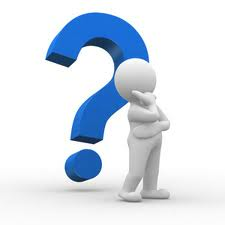 What is love?
4
Introduction
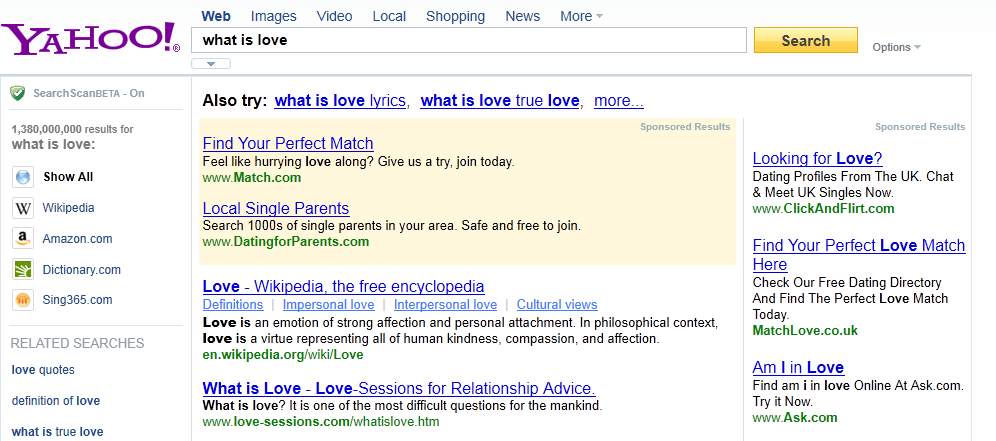 5
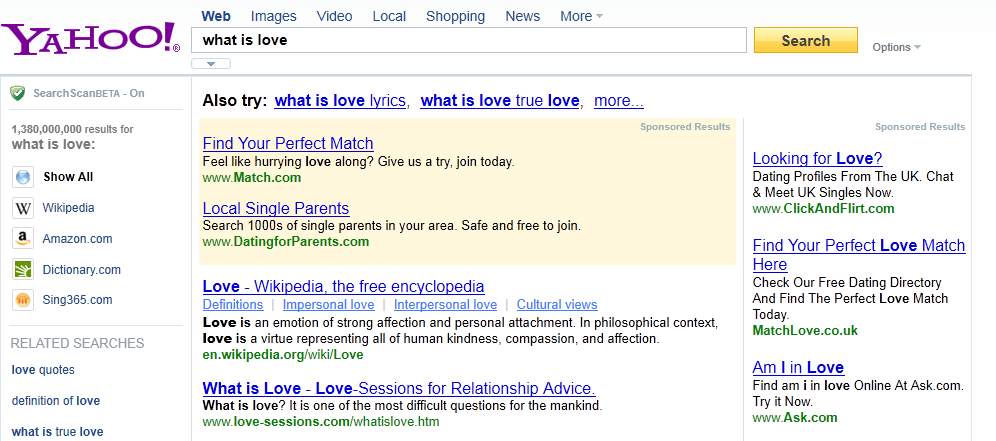 Canonical gospels
philosophical context
interpersonal attraction
interpersonal relationships
psychological importance
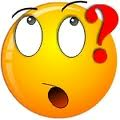 6
[Speaker Notes: we observed that young users have a tendency to click on higher ranked results, spend short time on each url and in general have shorter sessions than those observed in older users.]
Introduction
Goal
Identify and quantify search struggle of young users.

Retrace stages of child development through their web searches.
7
Outline
Introduction
Data Set and Methodology
Search Difficulty
Tracing Children Development Stages
Conclusion
8
Data Set
The Yahoo! search logs from May to August of 2010

To filter out search log data
Log entries of users
Without a valid Yahoo! Account
With unspecified birth year, gender and zip code in the profiles
Queries
Contain personally identifiable information
Be issued by only a single user
Non alpha-numerical single token
9
Data Set
Size
10
Data segmentation
Users aggregated based on their reported birth year

Age estimated as :  (2010 – Birth year)

Following age buckets were created:
6-7: early elementary 
8-9: children
10-12:  old children
13-15:  teenagers
16-18 : old teenagers
>18:  adults
11
Methodology
Micro-Average vs. Macro-Average
User A               User B              User C     
50x i-phone           2x i-phone            1x i-phone
5x HTC                  5x HTC                10x HTC
People search mostly for i-phone. True? False?
Micro average : i-phone = (50+2+1)/(50+5+2+5+1+10) = 0.726HTC = 0.274
Macro average : i-phone = (50/55 + 2/7 + 1/11) / 3 = 0.428HTC = 0.572
12
Methodology
Detecting Navigational Queries
Editorial judgments
Ask human judges to mark queries a navigational

Click entropy
Look at the diversity of the results clicked in response
Be judged as navigational → click entropy ≤ 1.0

String similarity heuristics
Try to find query as substring in clicked domain
13
Outline
Introduction
Data Set and Methodology
Search Difficulty
Tracing Children Development Stages
Conclusion
14
Search Difficulty Online
Pose longer queries
Use natural language
Click position bias
Have more “long” clicks
Click on ads
Rely on search suggestions
Children expose to adult content
15
Pose longer queries
Token length and character length
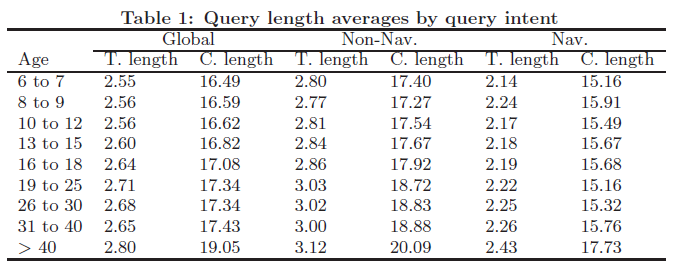 16
[Speaker Notes: Query length has also been associated to the specificity of the user’s query intent, longer queries representing more specific and less ambiguous information needs.]
Use natural language (I)
Question queries
what is the only immortal animal?
Modal queries
I don’t want to go to school
Knowledge questions
Describe the parts of a cell
Contain the words : describe, about, explain, define
Superlative queries
the fastest dog
Targeted queries for kids
car photos for kids
17
Use natural language (II)
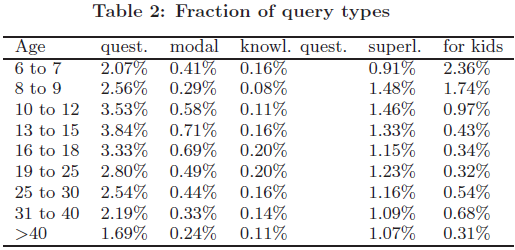 18
Click position bias
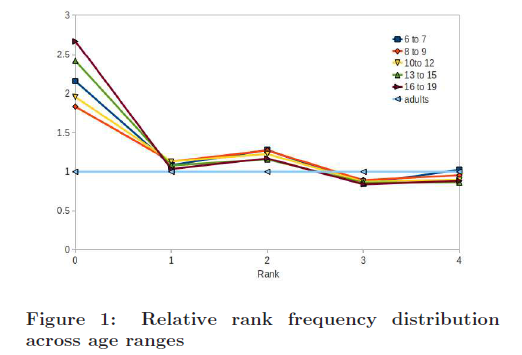 19
Have more “long” click
short (0-10 seconds)
medium(11-99 seconds)
long (≥ 100 second)
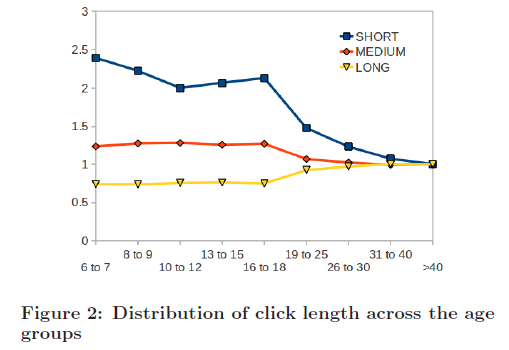 20
[Speaker Notes: Here a long click is a click on a result such that after the click the user does not issue a new query or click on another result for at least 100
seconds.]
Click on ads
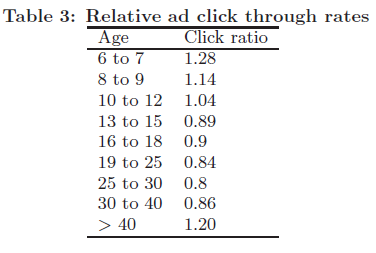 21
Rely on search suggestions
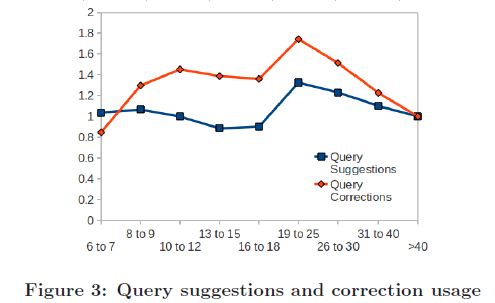 22
Children exposed to adult content
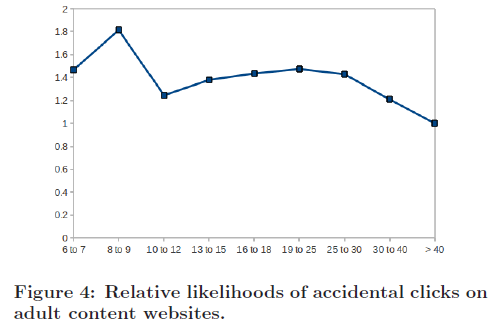 23
Outline
Introduction
Data Set and Methodology
Search Difficulty
Tracing Children Development Stages
Conclusion
24
What do children search for
Children and teenager groups have few dominant topics
Also due to smaller vocabulary
Adults have more diverse query topics
25
Gender differences (I)
26
Gender differences (II)
27
Do children express stronger sentiments in their queries
Positive & negative score (+1~+5)/(-1~-5)
“love” : (+3/-1), “stink” : (+1/-3)
“really love” : (+4/-1)









They issue different length queries (see Table 1)
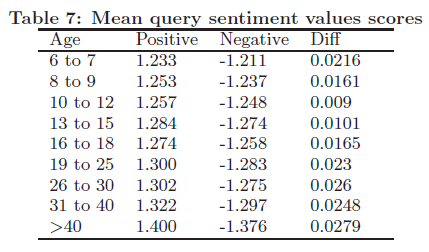 28
Outline
Introduction
Data Set and Methodology
Search Difficulty
Tracing Children Development Stages
Conclusion
29
Conclusion
Clear behavioral differences between children and adults
Although not clean between teenagers and children

Sudden jump to adulthood from 19 to 25 years old

Stronger position click biased for children, including ads

Their hope is that a deeper understanding of children’s search behavior and their struggles will lead to a reduction of the prevalent “one size fits all” search interface.
30